UNIT 13 Analysis of Clocked Sequential Circuits
This chapter in the book includes:
                 Objectives
13.1   A Sequential Parity Checker
13.2   Analysis by Signal Tracing  
13.3   State Table and Graphs
13.4   General Models for Sequential Circuits
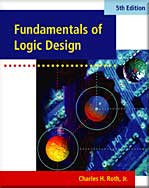 Objectives
Analysis of a sequential circuit by signal tracing
For a given a sequential circuit
Write the next-state equations for the flip-flops
Derive the state  graph or state table. 
Using the state graph, determine 
The state sequence
Output sequence
Mealy machine and Moore machine
Given a state table, 
Construct the corresponding state graph
Given a sequential circuit or a state table and an input sequence, 
Draw a timing chart for the circuit. 
Determine the output sequence from the timing chart
Draw a general model for a clocked Mealy or Moore sequential circuit
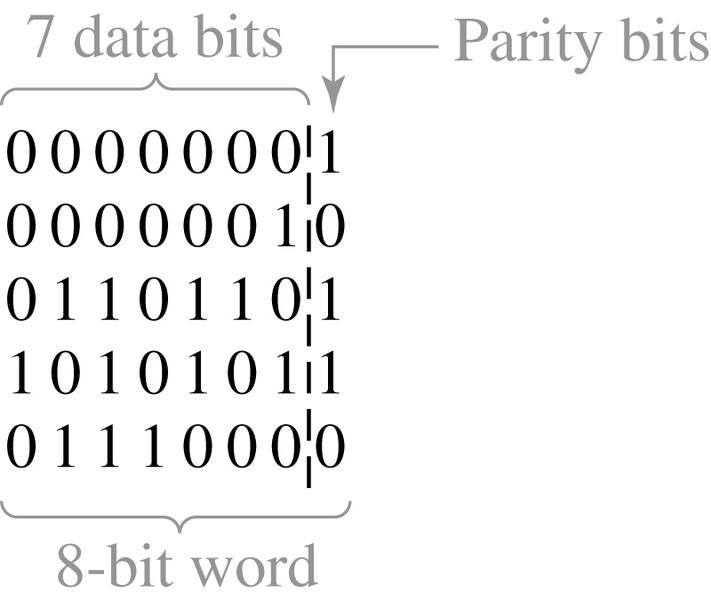 13.1  A Sequential Parity Checker
8-bit Words with Odd Parity
13.1  A Sequential Parity Checker
Block Diagram for 8-Bit Odd Parity Checker
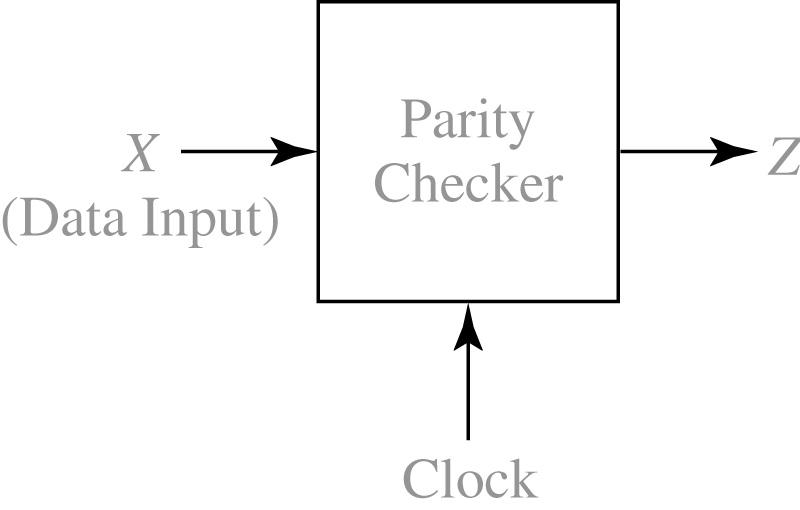 Z=1 if input parity is odd
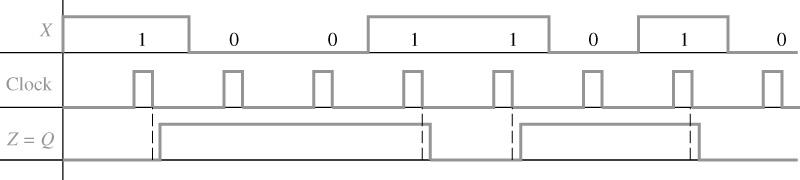 13.1  A Sequential Parity Checker
Sample Waveforms for Parity Checker
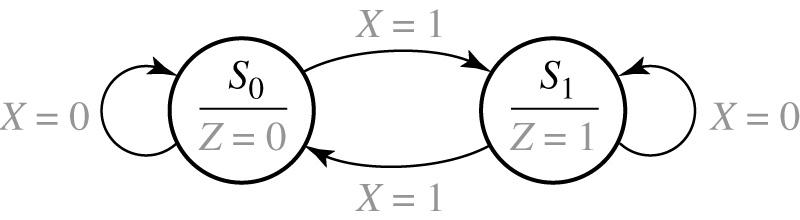 13.1  A Sequential Parity Checker
State Graph for Parity Checker
Even number of 1 received
Odd number of 1 received
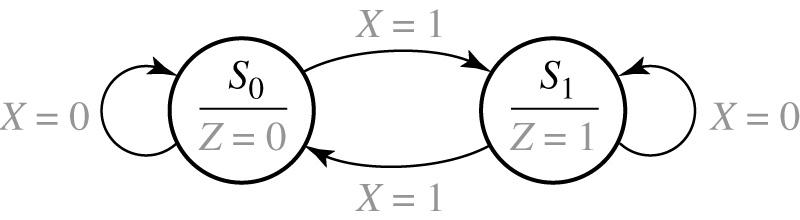 13.1  A Sequential Parity Checker
State Table for Parity Checker
13.1  A Sequential Parity Checker
Next-State Table for Parity Checker Using T F/F
Q = 0 for S0, Q = 1 for S1
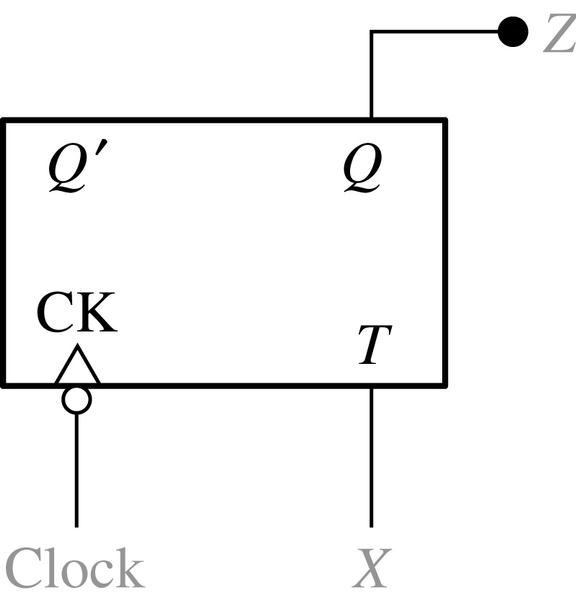 Parity Checker
13.2  Analysis by Signal Tracing and Timing Charts
Output tracing
Assume an initial state of F/F (All flip-flops reset to 0)
For the first input in the give sequence, determine the output and F/F inputs
Determine the new sets of F/F states after the next clock edge
Determine the output that corresponds to the new states
Repeat 2,3,4 for each in the given sequence
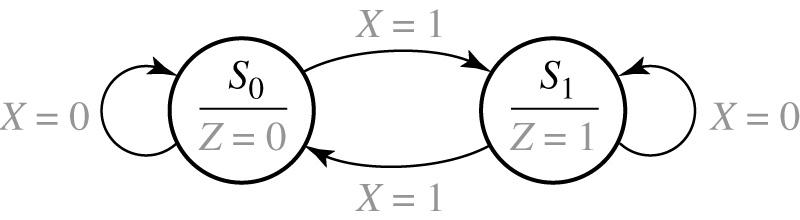 13.2  Analysis by Signal Tracing and Timing Charts
Moore Machine
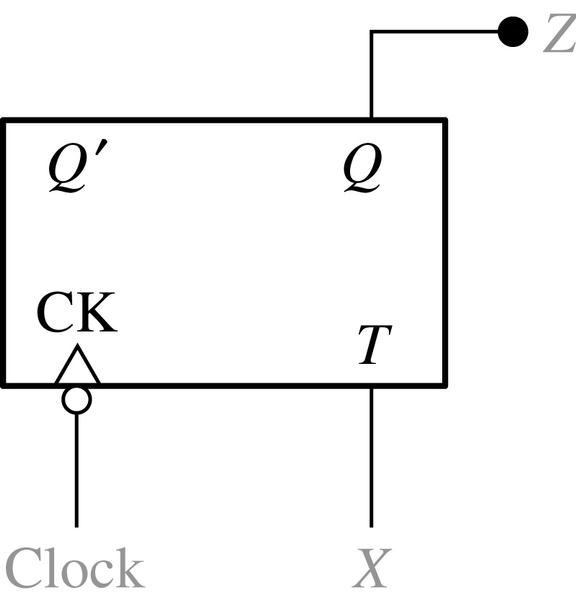 The output is a function of the present state only
The state graph has the output associated with the state
13.2  Analysis by Signal Tracing and Timing Charts
Mealy Machine
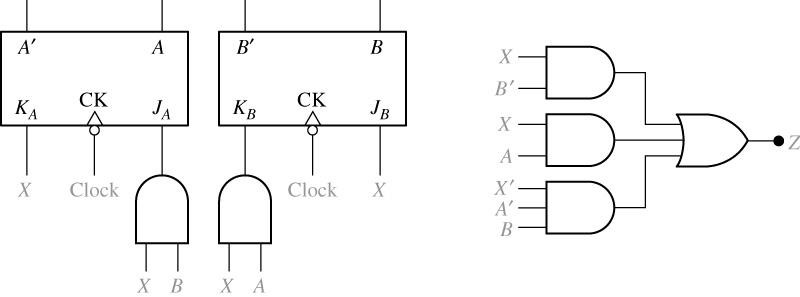 The output is a function of the present state and the input
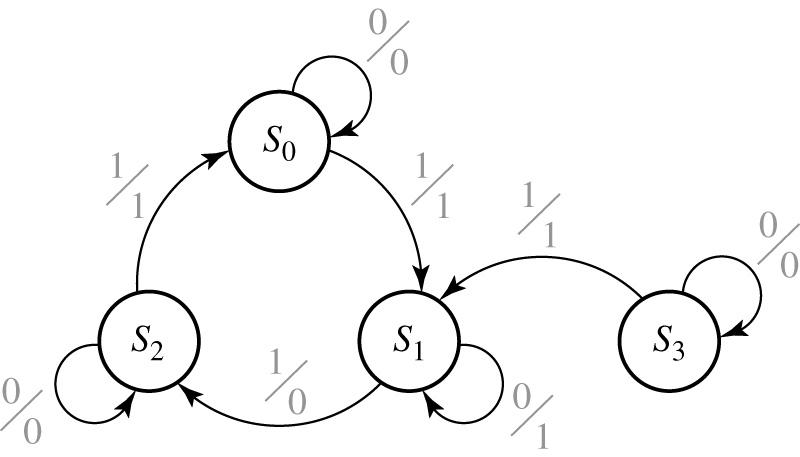 The state graph has the output associated with the arrow
13.2  Analysis by Signal Tracing and Timing Charts
Moore Sequential Circuit to be Analyzed
Input sequence X=01101
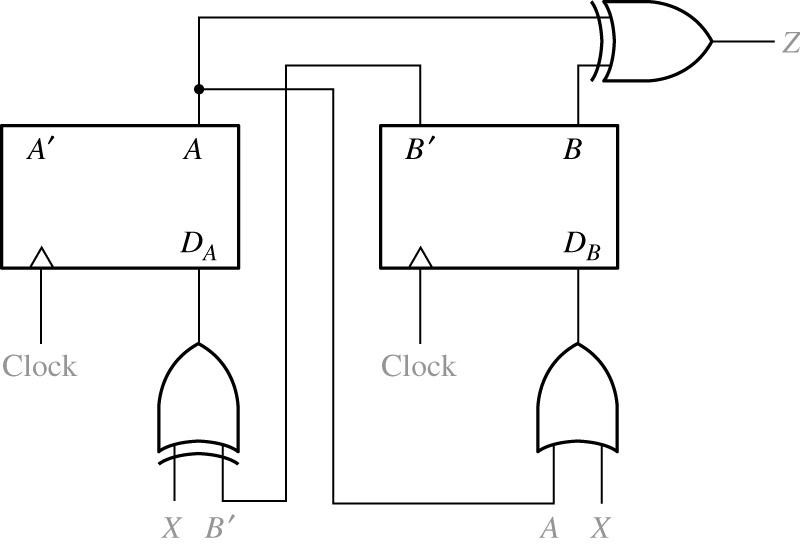 DA = X xor B’
DB = A + B
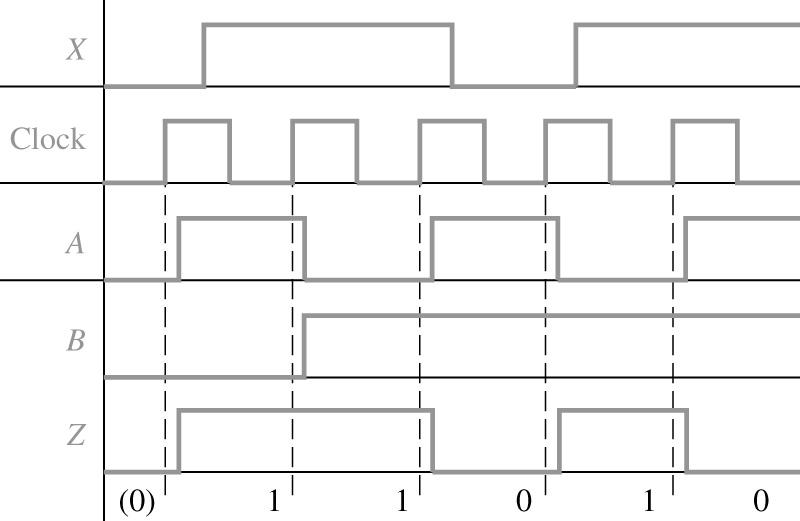 13.2  Analysis by Signal Tracing and Timing Charts
Timing Chart for Figure 13-5
DA = X xor B’
DB = A + B
X =  0  1  1  0  1

A =  0  1  0  1  0  1
 
B =  0  0  1  1  1  1

Z = (0) 1  1  0  1  0
13.2  Analysis by Signal Tracing and Timing Charts
Mealy Sequential Circuit to be Analyzed
Input sequence X=10101
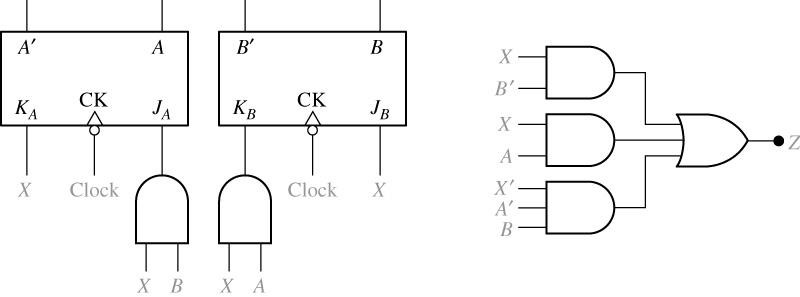 13.2  Analysis by Signal Tracing and Timing Charts
Mealy Sequential Circuit to be Analyzed
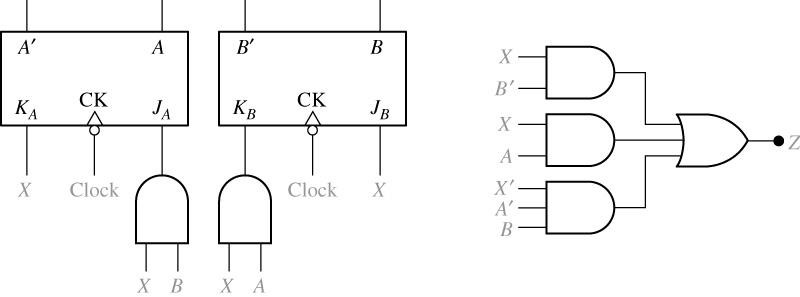 X =  1     0     1      0    1 

A =  0     0     0      1    1    0
 
B =  0     1     1      1    1    0
 
Z = 1(0)  1     0(1)  0    1
(False outputs are indicated in parentheses)
Timing Chart
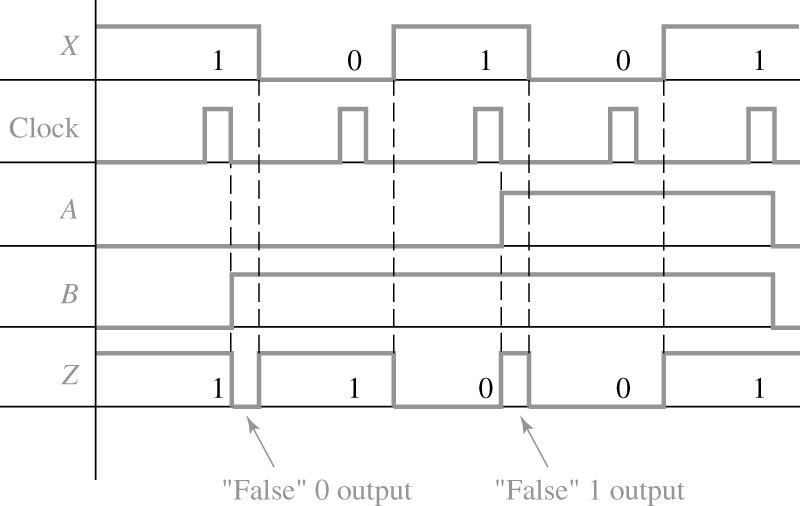 JA = X·B    KA = X   
JB = X        KB = X·A
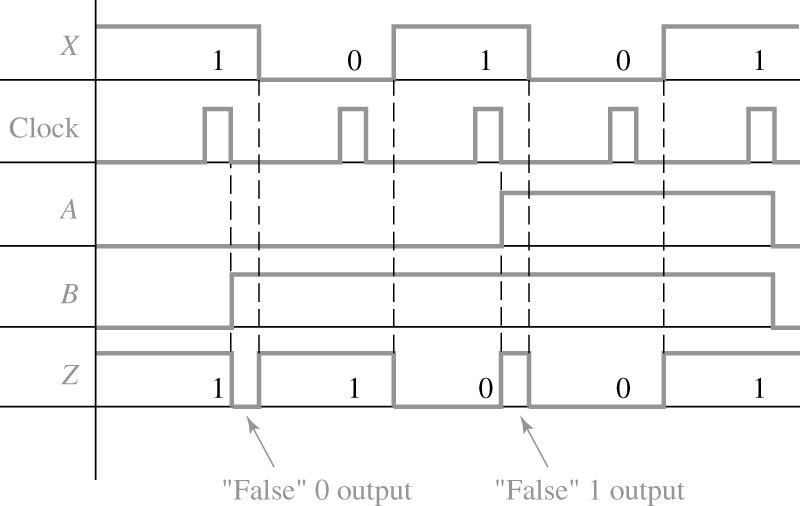 13.2  Analysis by Signal Tracing and Timing Charts
False outputs: Glitches or Spikes
13.3  State Table and Graphs
Systematic Approach to Analyze Sequential Circuits
Determine the flip-flop input equations and the output equations from the circuit.
Derive the next-state equation for each flip-flop from its input equations, using one of the following relations:
		D flip-flop		Q+ = D			(13-1)                                      
		D-CE flip-flop	Q+ = D·CE + Q·CE’ 		(13-2)
		T-flip-flop		Q+ = T  XOR  Q		(13-3)
		S-R flip-flop	Q+ = S + R’Q 		(13-4)
		J-K flip-flop	Q+ = JQ’ + K’Q 		(13-5)
3. Plot a next-state equations for the flip-flop.
4. Combine these maps to form the state table. Such a state table, which gives the next state of the flip-flops as a function of their present state and the circuit inputs, is frequently referred to as a transition table.
13.3  State Table and Graphs
Example: To derive the State Table (Moore Machine)
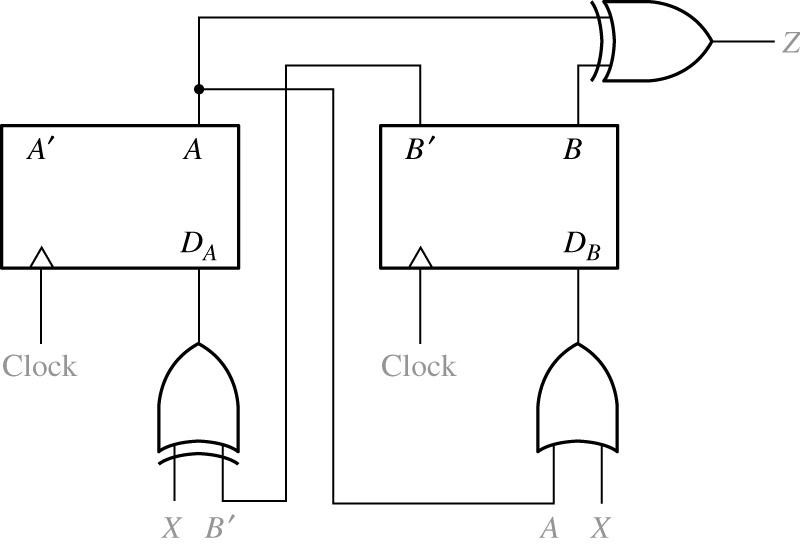 1. Flip-flop Input equations and Output equations
13.3  State Table and Graphs
Example: To derive the State Table
1. Flip-flop Input equations and Output equations
2. The next-state
13.3  State Table and Graphs
Example: To derive the State Table
2. The next-state
3. Karnaugh Maps
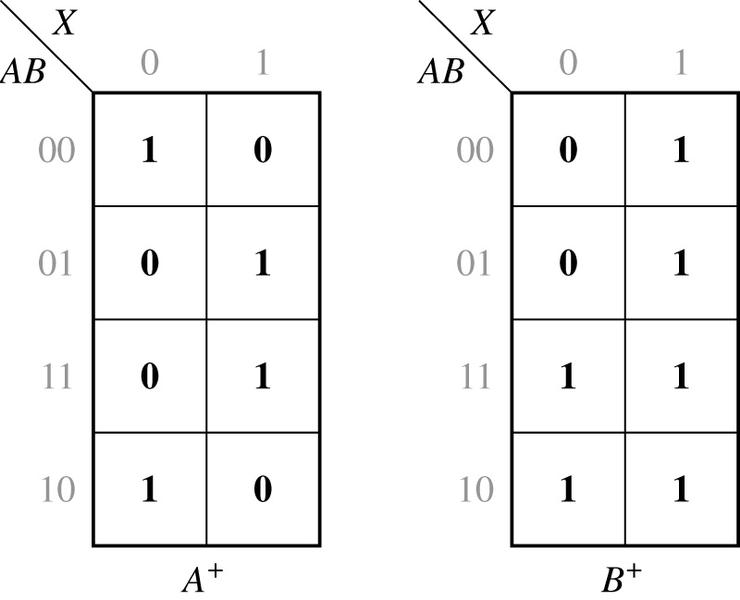 13.3  State Table and Graphs
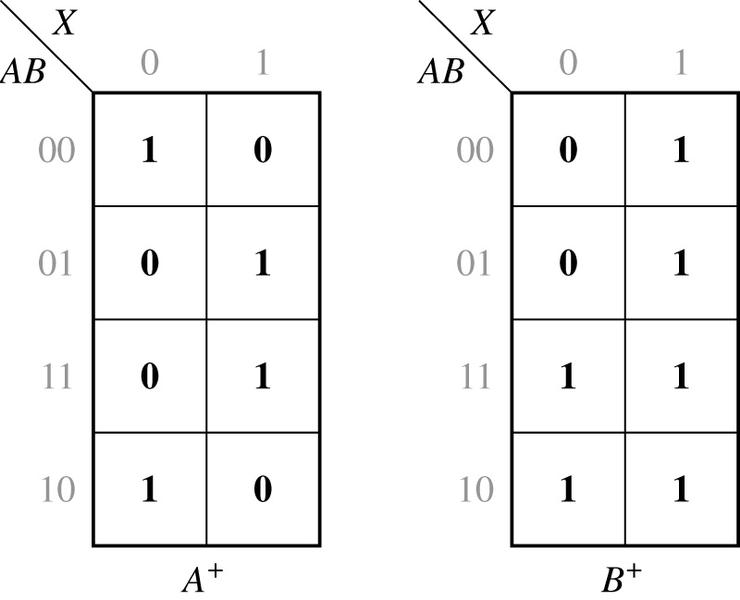 4. To Derive a Transition Table
13.3  State Table and Graphs
State Graph for Moore Machine
state
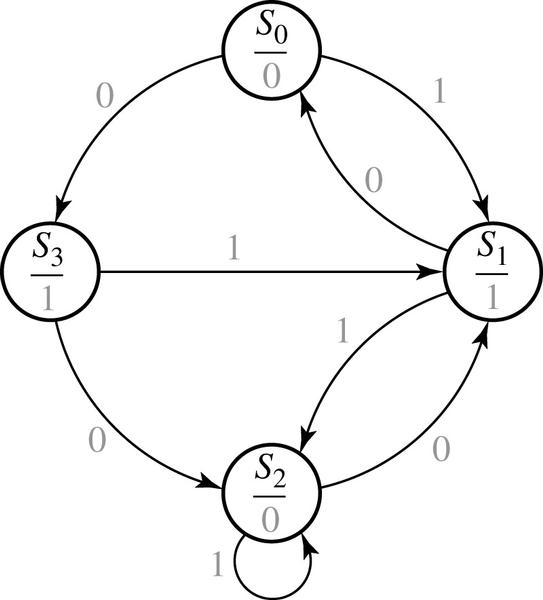 input
output
13.3  State Table and Graphs
Example: To derive the State Table (Mealy Machine)
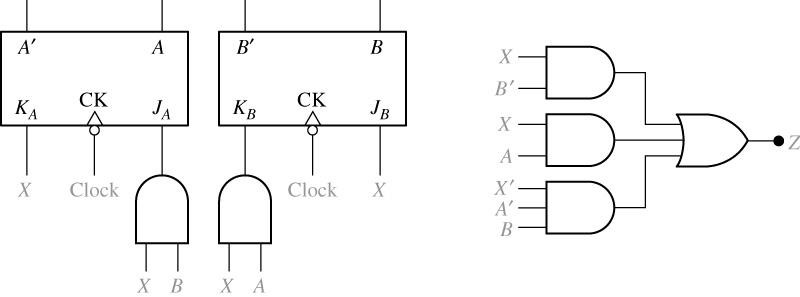 The next-state and output equations are
11.6  J-K Flip-Flop
J-K Flip-Flop (Rising Edge Trigger Type)
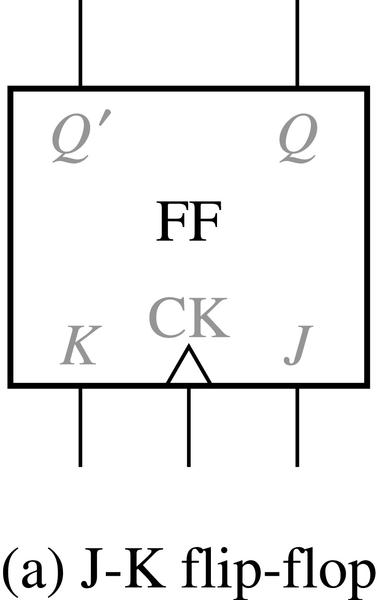 Next state table and characteristic equation
13.3  State Table and Graphs
The next-state and output maps
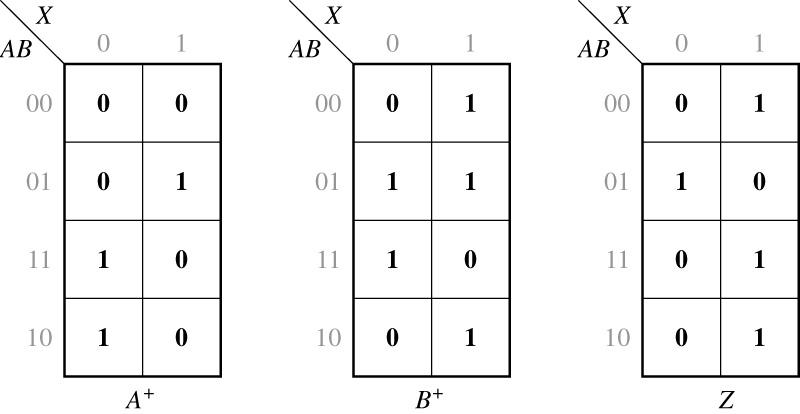 13.3  State Table and Graphs
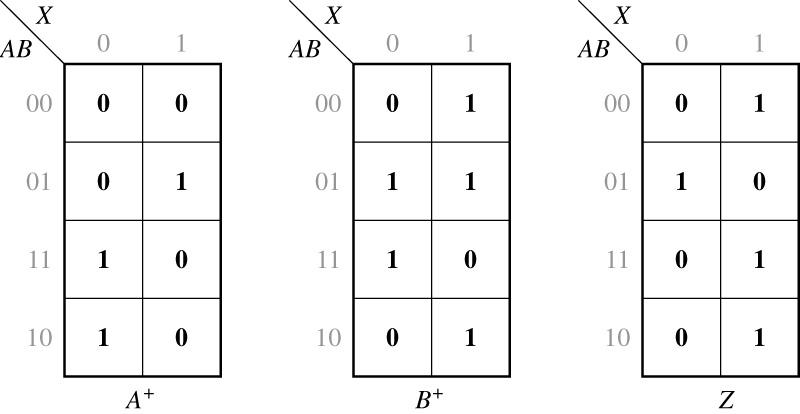 Transition Table
13.3  State Table and Graphs
State Graph for Mealy Machine
input
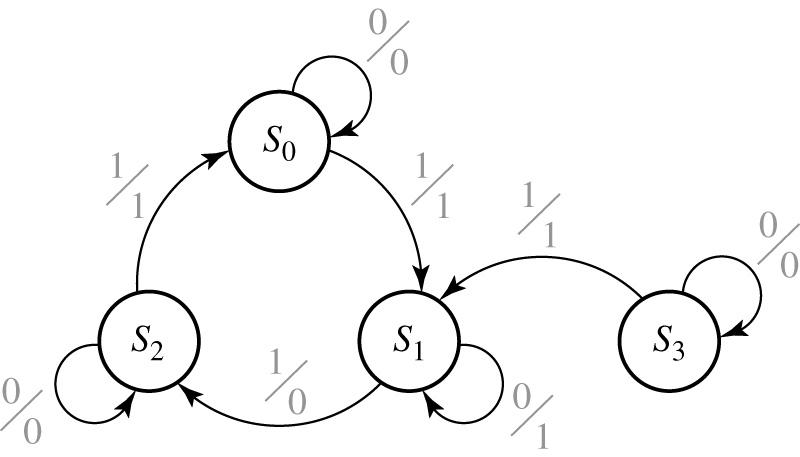 output
state
13.3  State Table and Graphs
Serial Adder
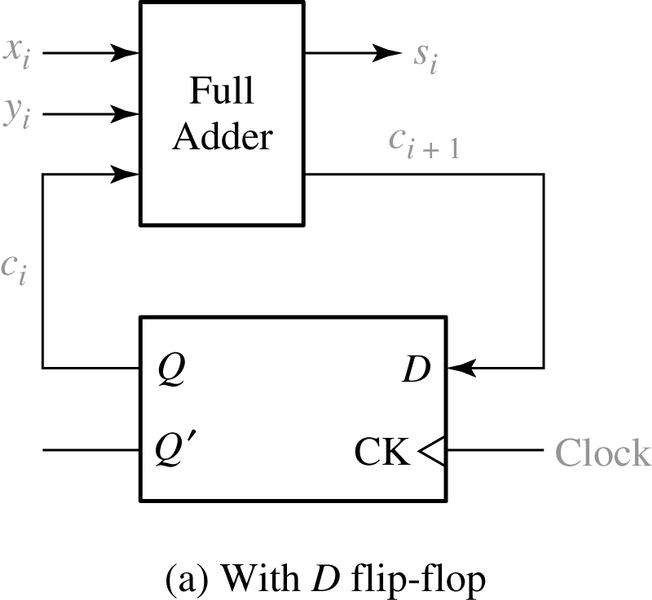 (b) Truth table
13.3  State Table and Graphs
Timing Diagram for Serial Adder
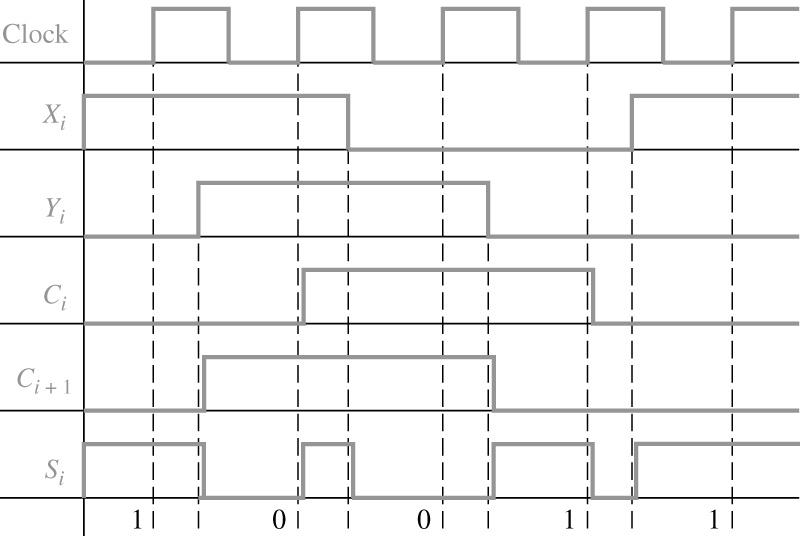 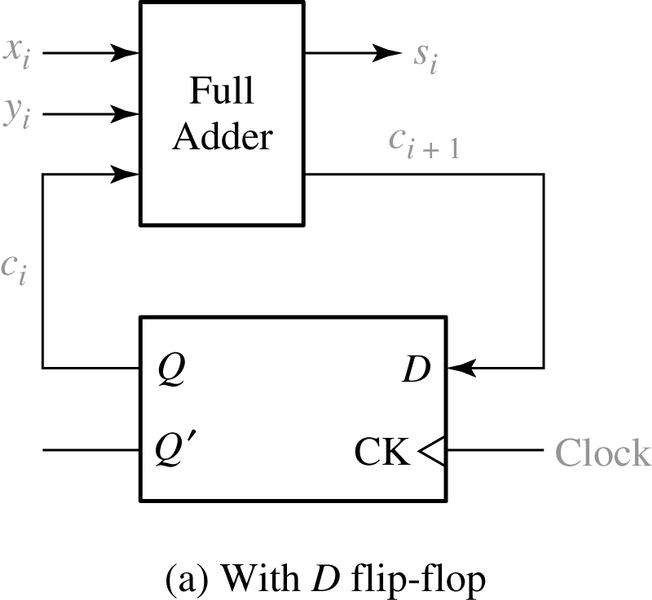 13.3  State Table and Graphs
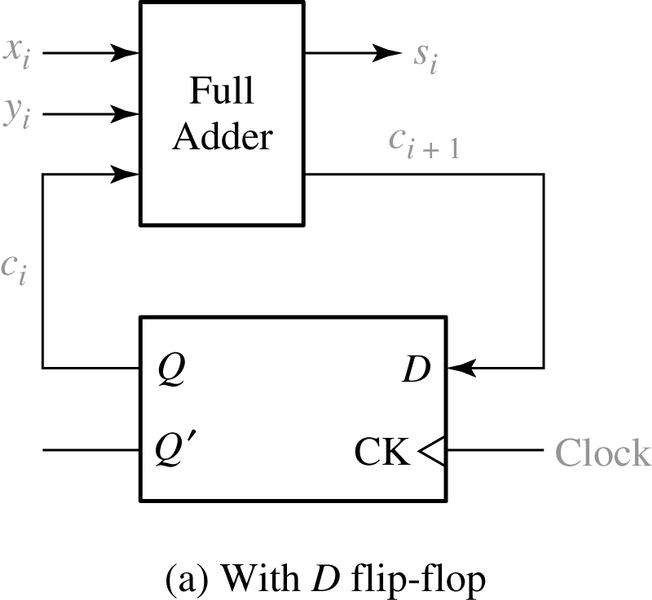 State Graph for Serial Adder
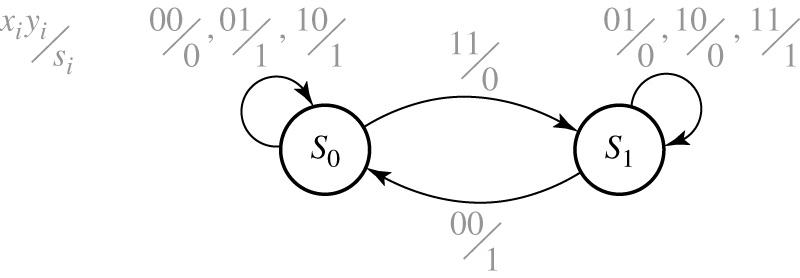 13.3  State Table and Graphs
Construction and Interpretation of Timing Chart
1. When constructing timing charts, note that a state change can only occur after the
    rising (or falling) edge of the clock, depending on the type of flip-flop used.
2. The input will normally be stable immediately before and after the active clock edge.
3. For a Moore circuit, the output can change when the input changes as well as when
    the state changes. A false may occur between the state changes and the time the input
    is changed to its new value. ( In other words, if the state has changed to its next value,
    but the old input is still present, the output may be temporally incorrect.)
4. False outputs are difficult to determine from the state graph, so use either signal tracing
    through the circuit or use the state table when constructing timing charts for Mealy circuit.
5. When using a Mealy state table for constructing timing charts, the procedure is as 
    follows:
  a) for the first input, read the present output and plot it.
  b) Read the next state and plot it (following the active edge of the clock pulse).
  c) Go to the row in the table which corresponds to the next state and read the output
       under the old input column and plot it
  d) Change to the next input and repeat step (a) (b) and ( c).
6. For Mealy circuits, the best time to read the output is just before the active edge of the
    clock, because the output should always be correct at that time.0
13.3  State Table and Graphs
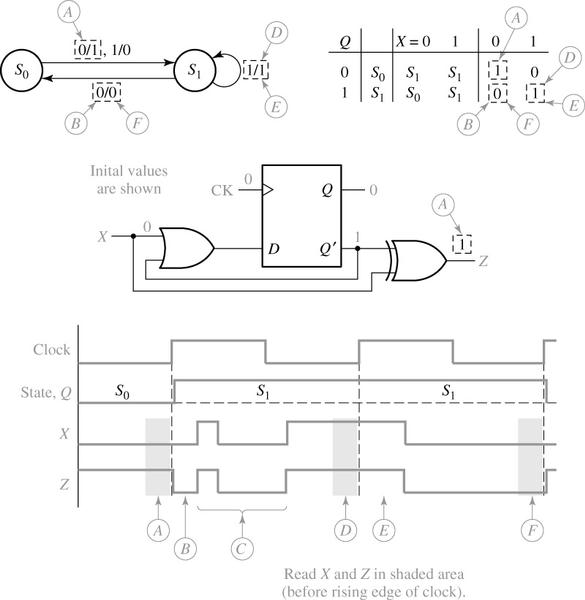 13.4 General Models for Sequential Circuit
General Model for Mealy Circuit Using Clocked D Flip-Flops
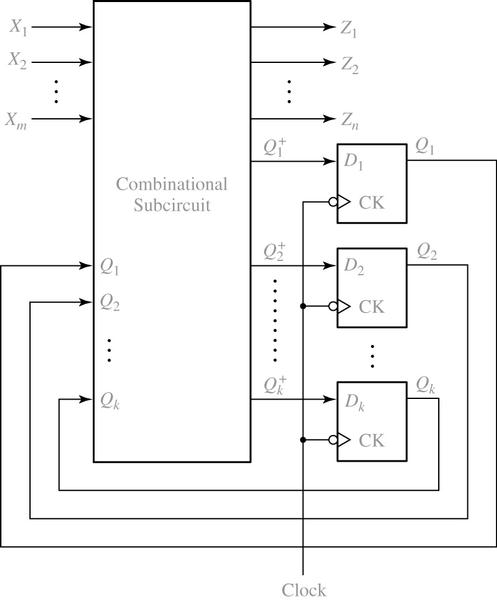 n output functions
.
.
.
k next-state functions
.
.
.
13.4 General Models for Sequential Circuit
The combinational subcircuit realizes the n output functions and the k next-state function, which serve as inputs to the D flip-flop.
13.4 General Models for Sequential Circuit
Minimum Clock Period for a Sequential Circuit
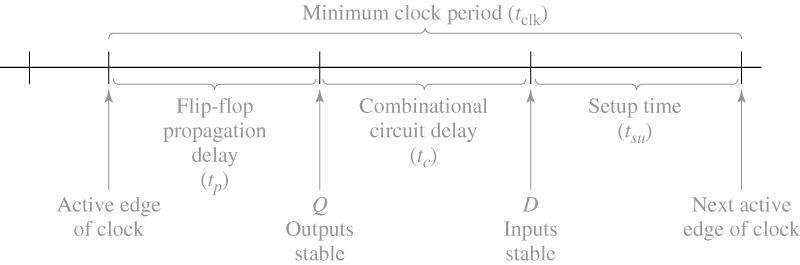 13.4 General Models for Sequential Circuit
General Model for Moore Circuit Using Clocked D Flip-Flops
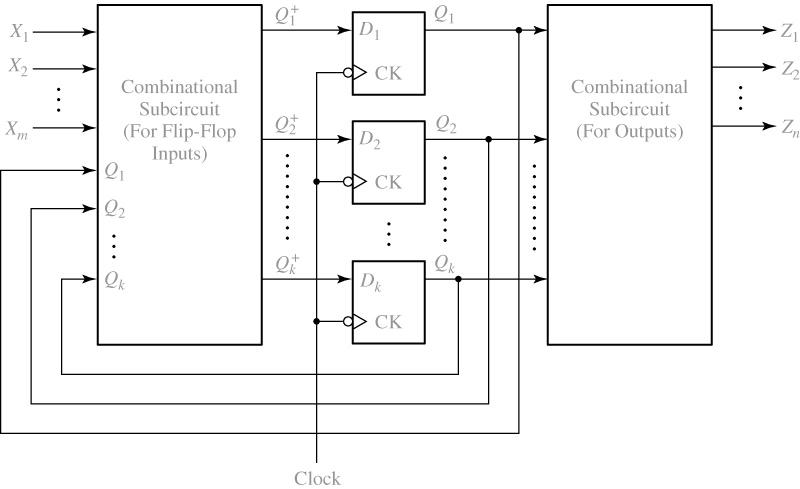 Present
State
Next state
Present Output(z)
13.4 General Models for Sequential Circuit
State Table with Multiple inputs and Outputs
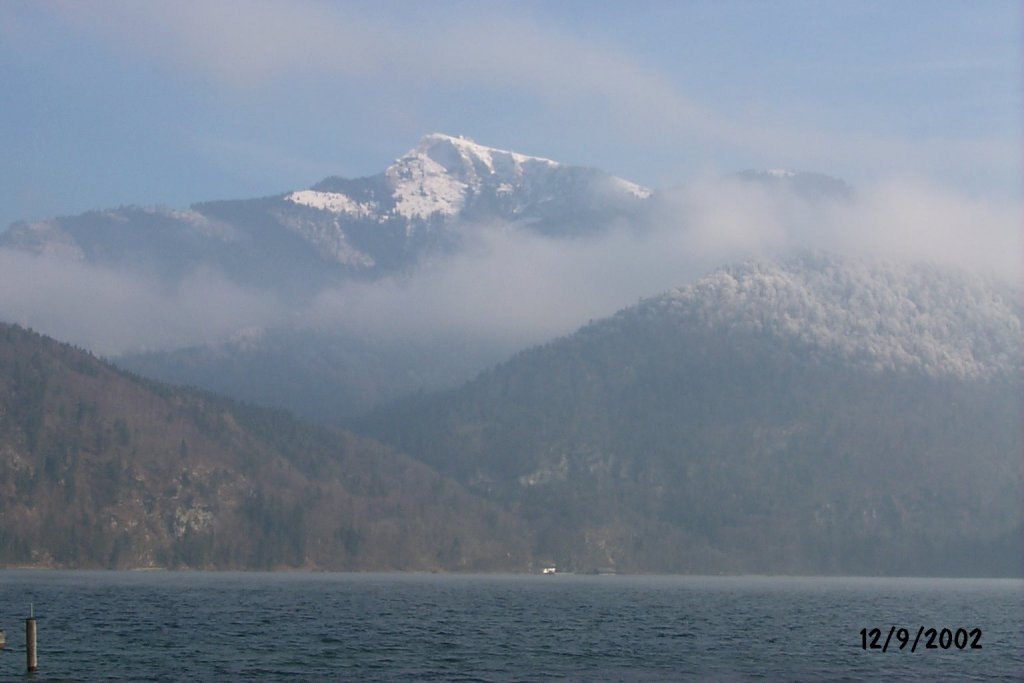